DESCRIPCIONES
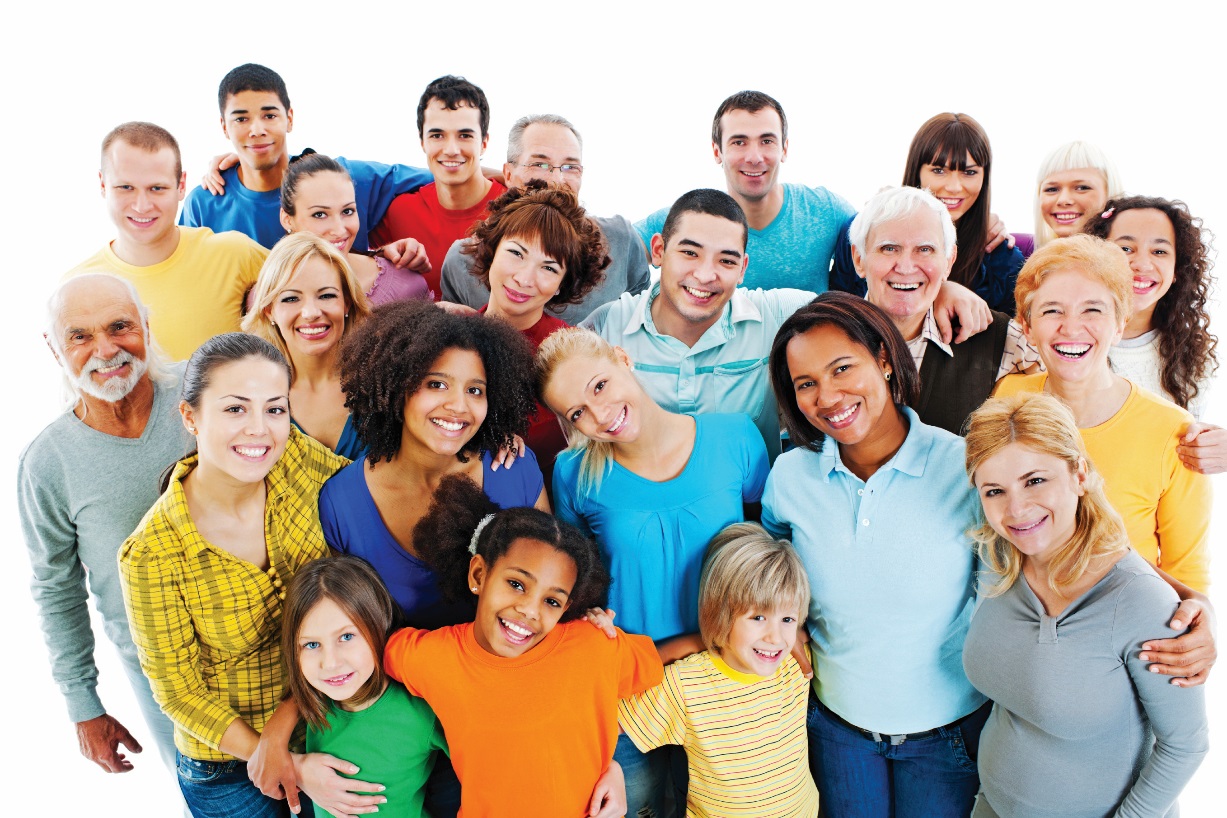 ¿Cómo es el/ella?El es alto.					El es bajo.Ella es alta.					Ella es baja.
alto					

								bajo
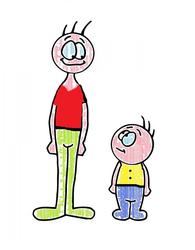 ¿Cómo es el?El es guapo.					  El es feo.
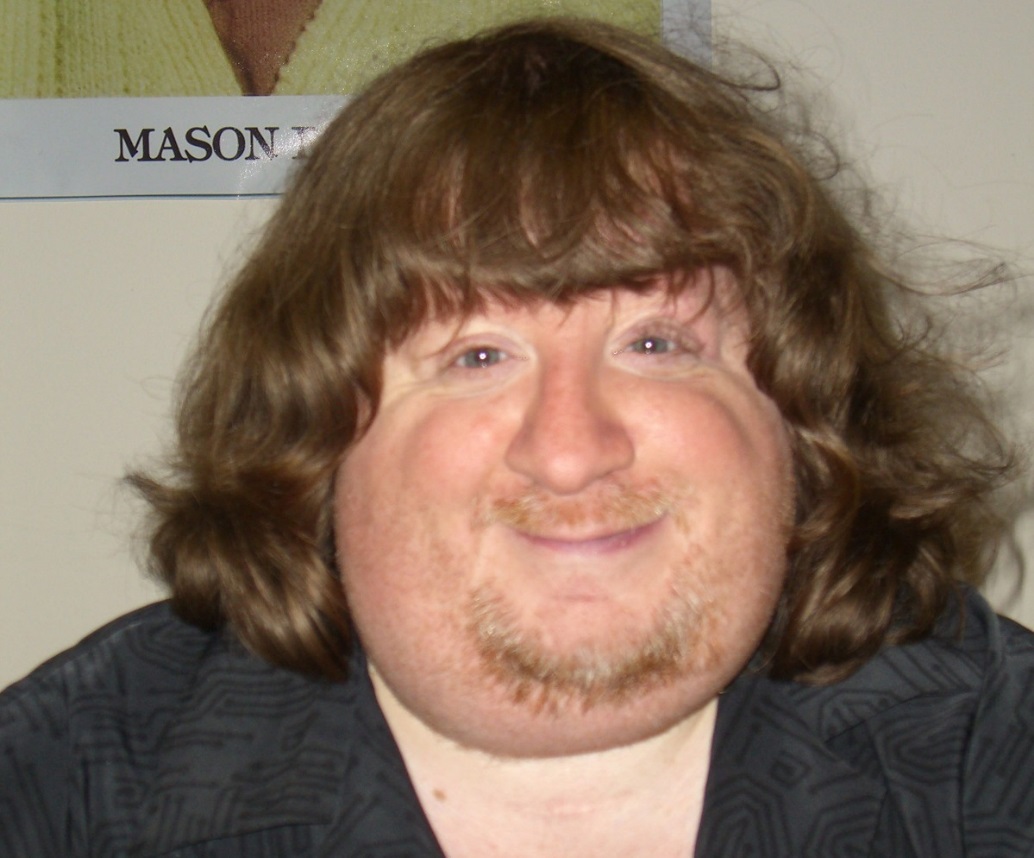 Guapo


					  feo
¿Cómo es ella? Ella es guapa.  				 Ella es fea.
Bonita
Guapa									 fea
El/ella es buena gente/persona.El/ella es amigable.
Buena gente		
Amigable
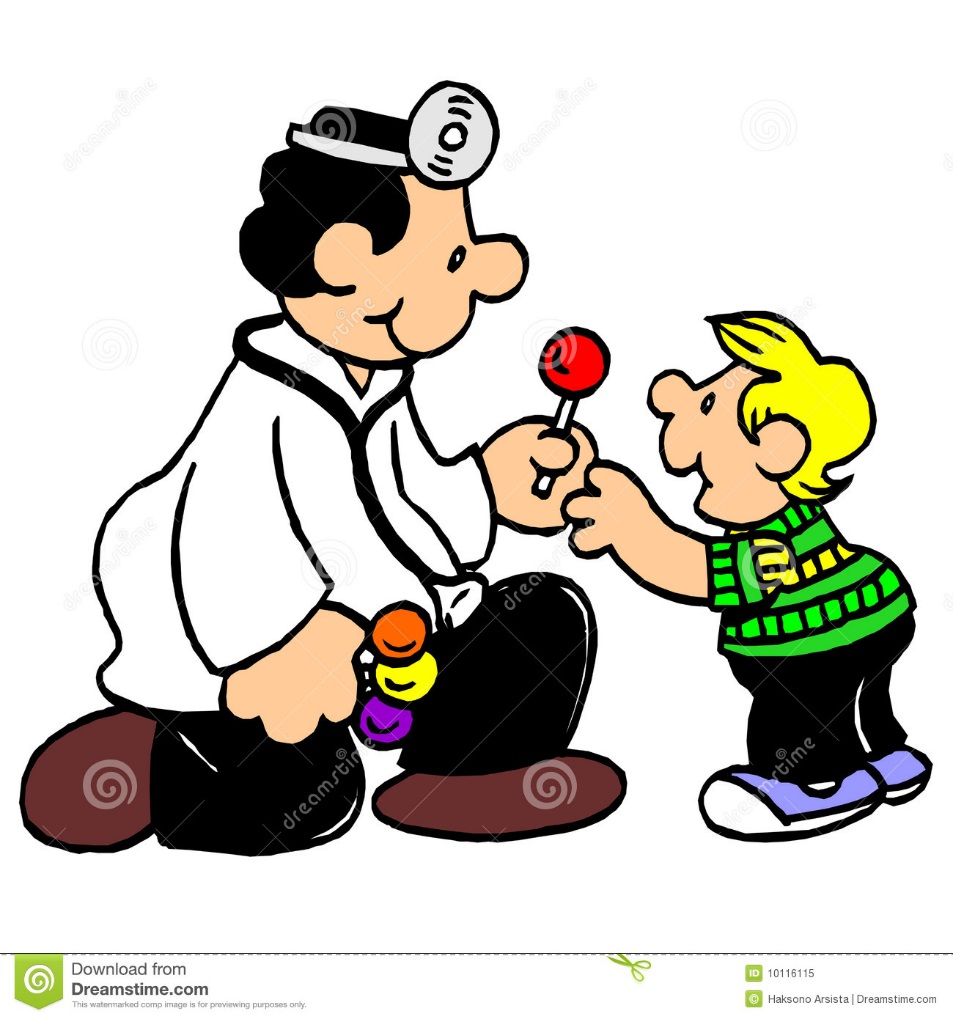 El es chistoso.		  Ella es chistosa.
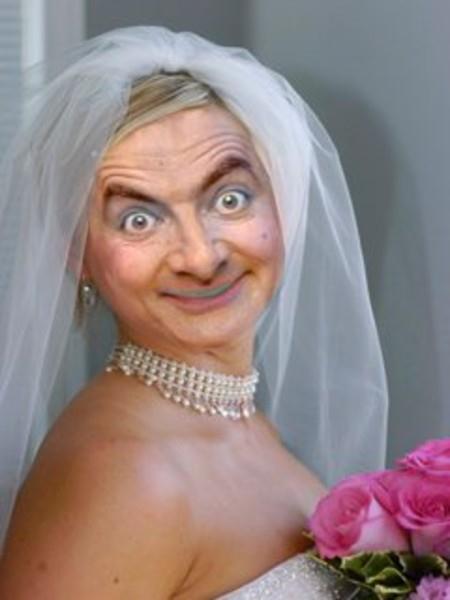 Chistoso/a
Comico/a
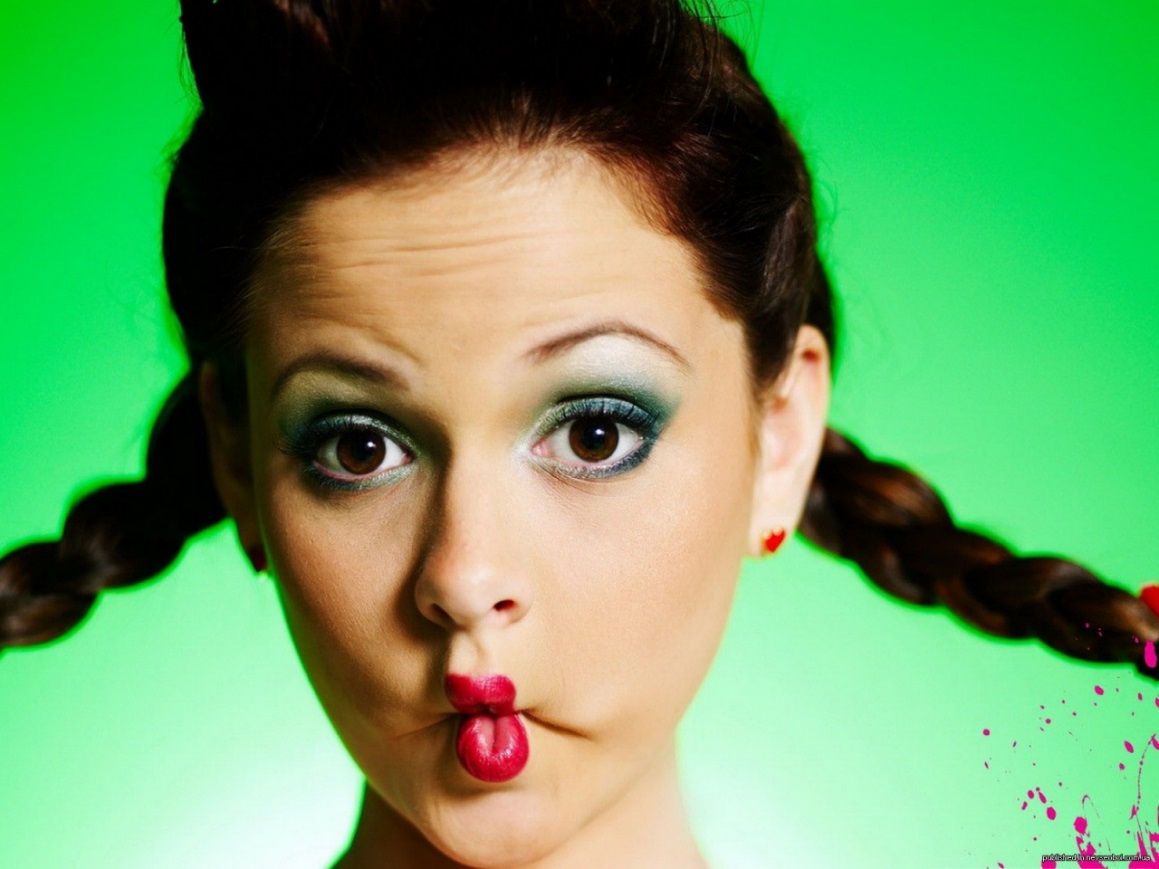 Ella es seria.
Serio/a
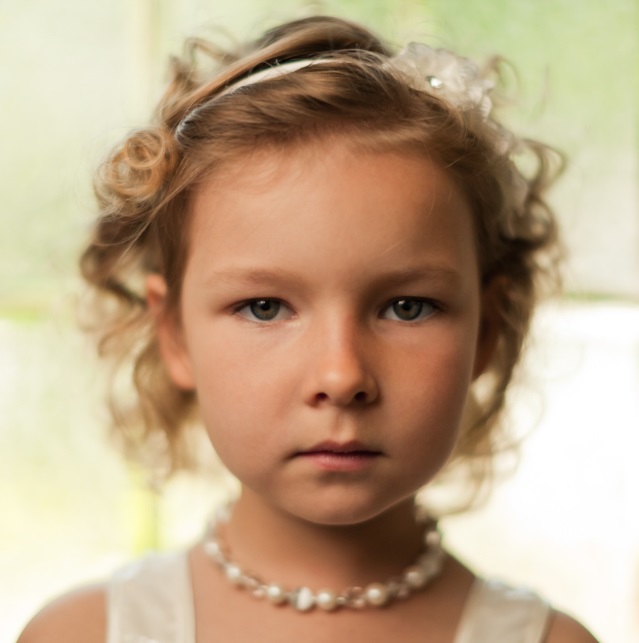 Ella es atletica. 				El es atletico.
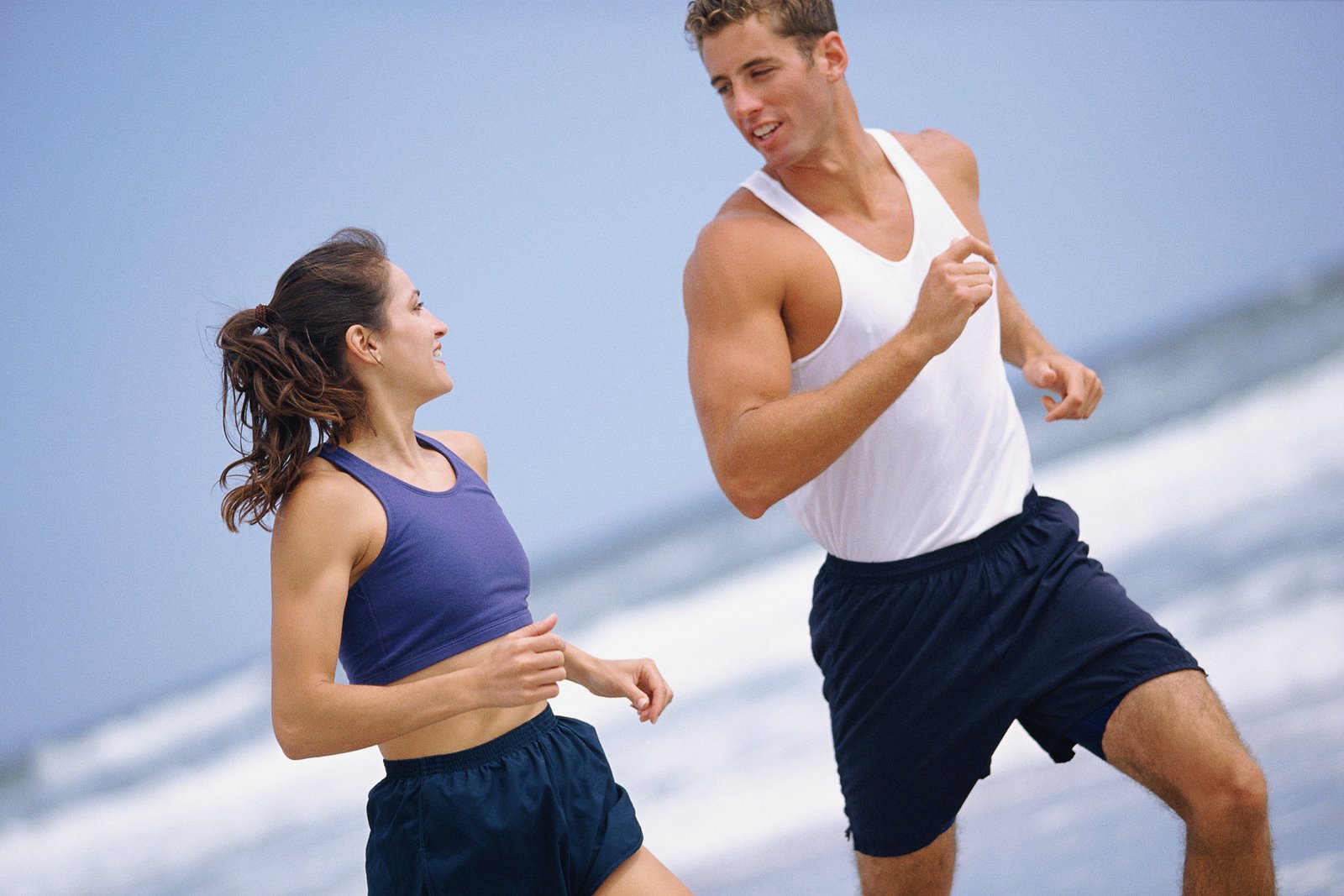 Atletico/a
Nosotros somos extrovertidos.		 El es timido.
Extrovertido/a						timido/a
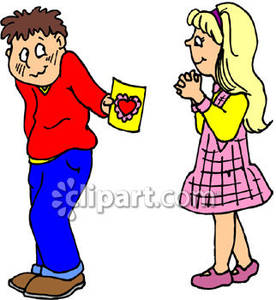 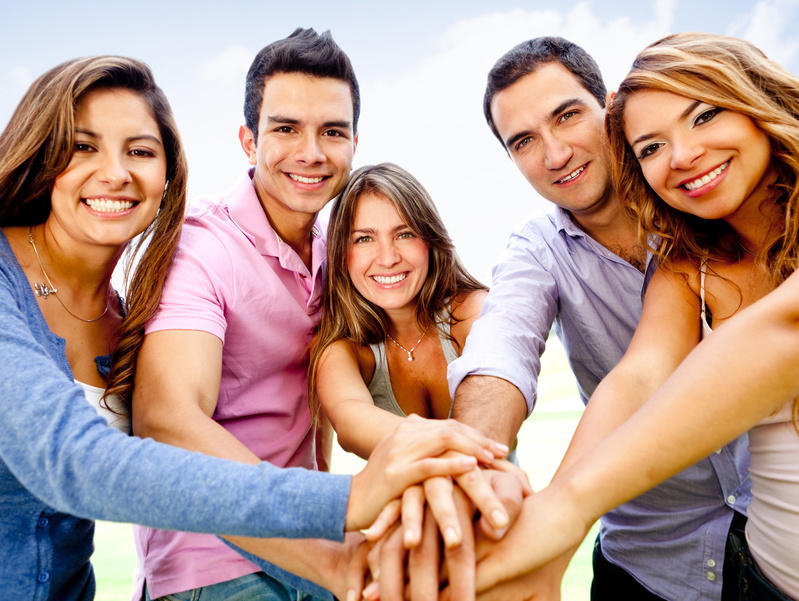 El es flojo/perezoso.     Ellas son trabajadoras.
Flojo/a							trabajador/a
Perezoso/a
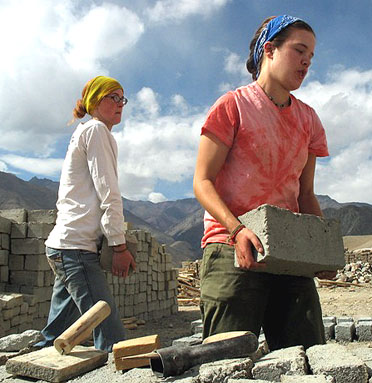 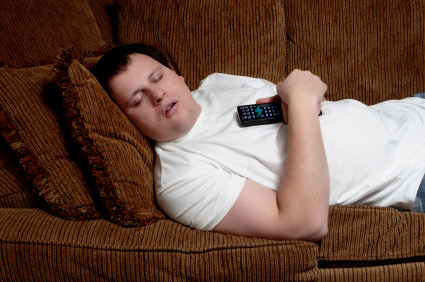 El es inteligente.
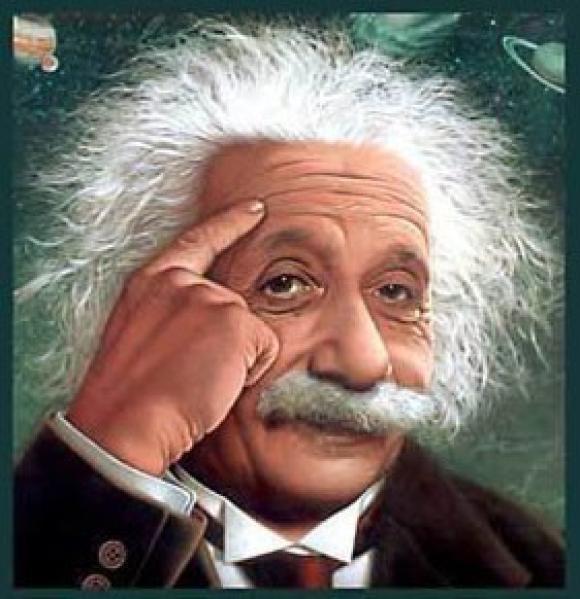 El es interesante. El libro es interesante
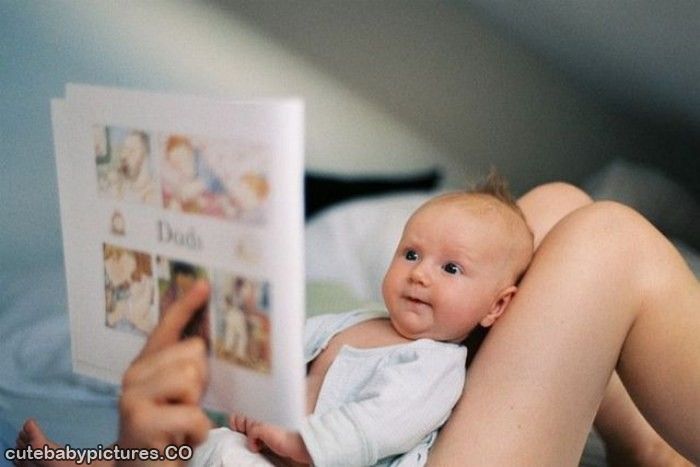 El es malo.
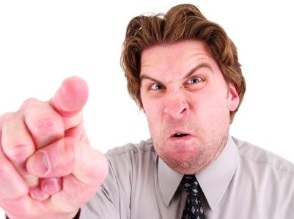 El es pelirrojo. 			   Ella es pelirroja.
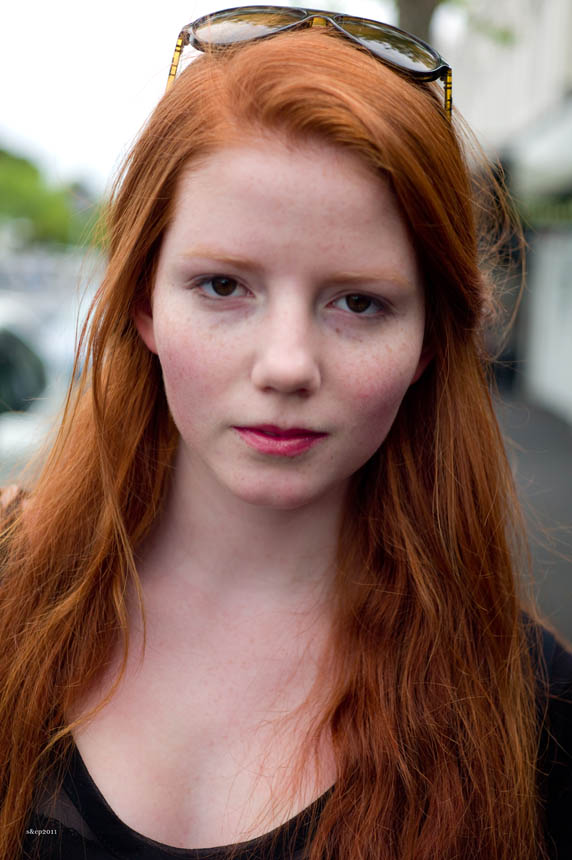 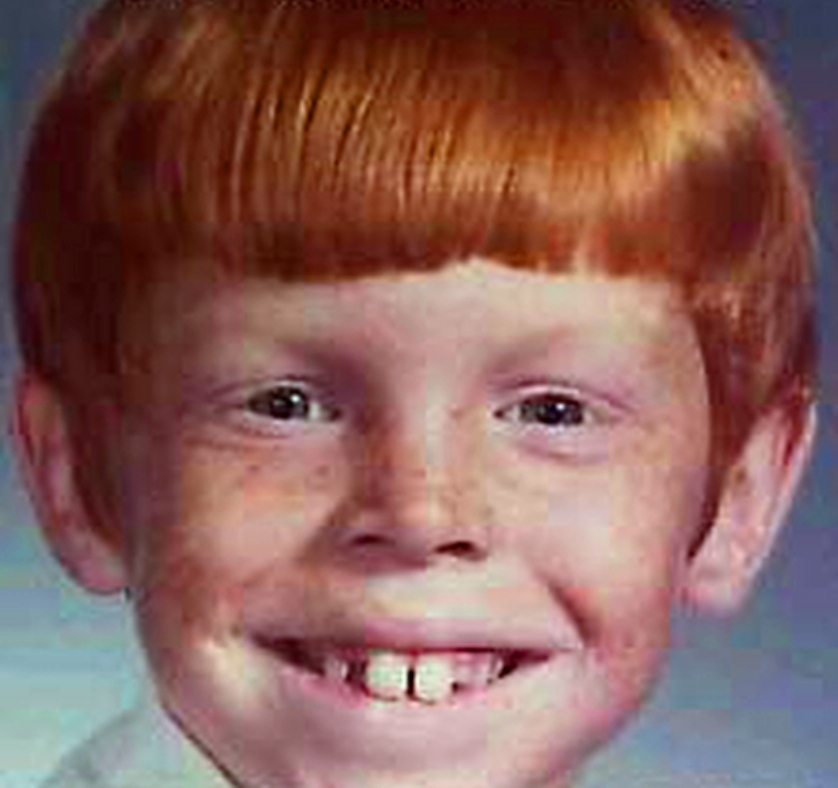 El tiene pelo rubio.    Ella tiene pelo rubio.
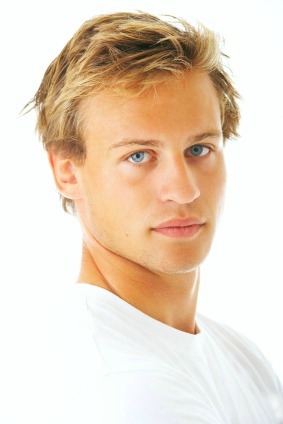 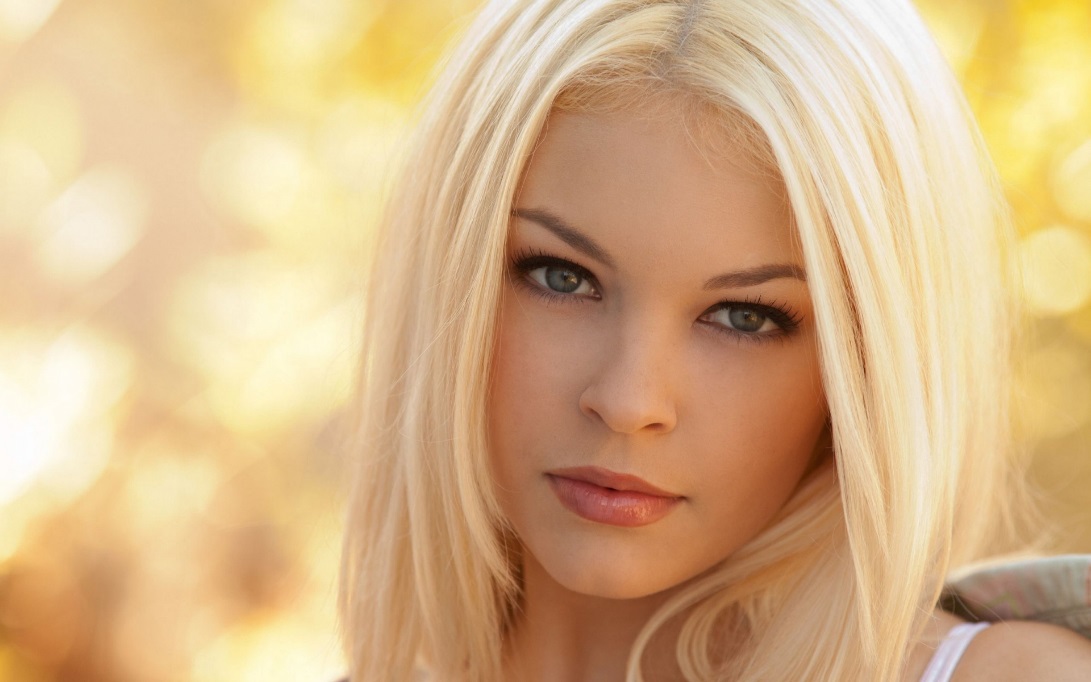 El/ella tiene pelo castaño/café.
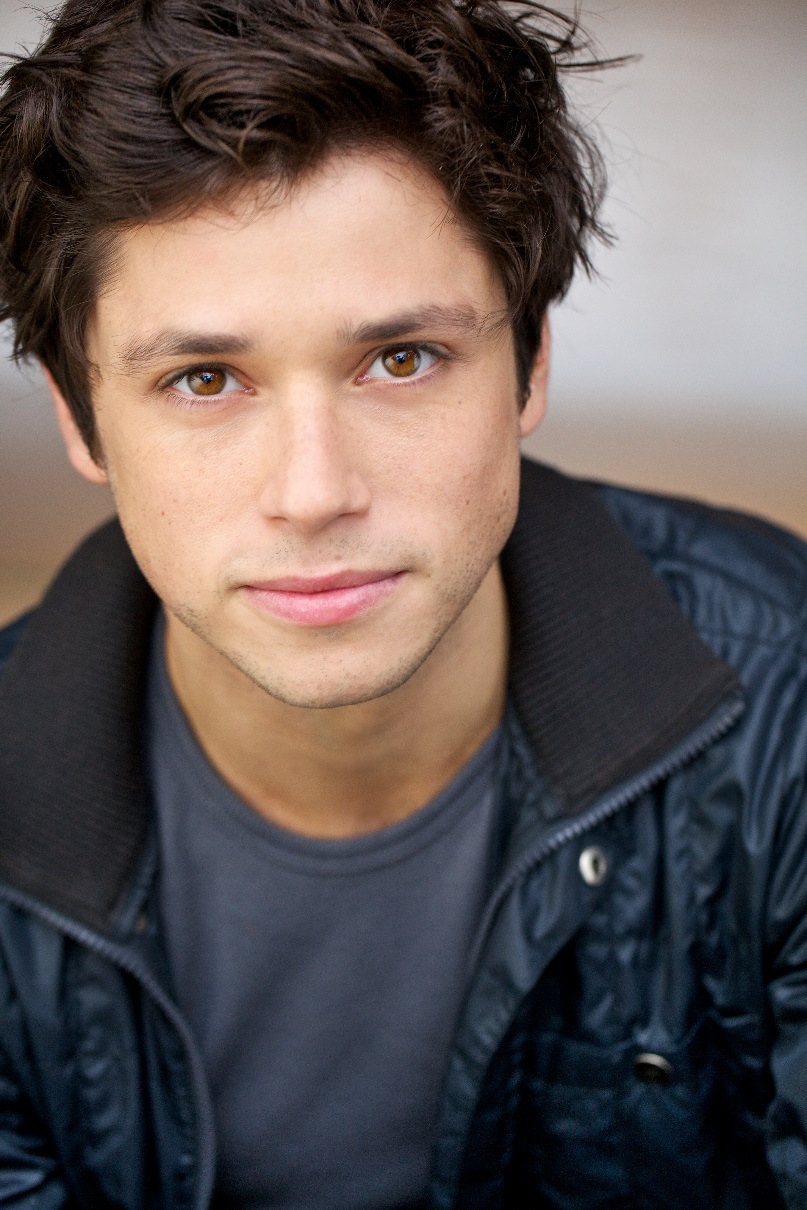 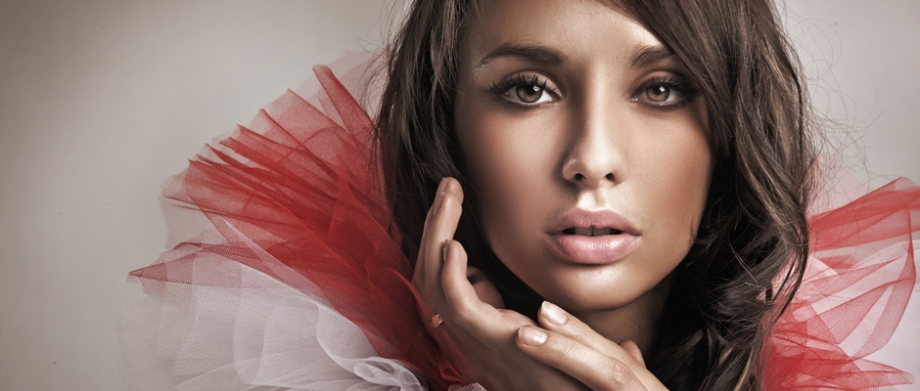 El es moreno. 			  Ella es morena.
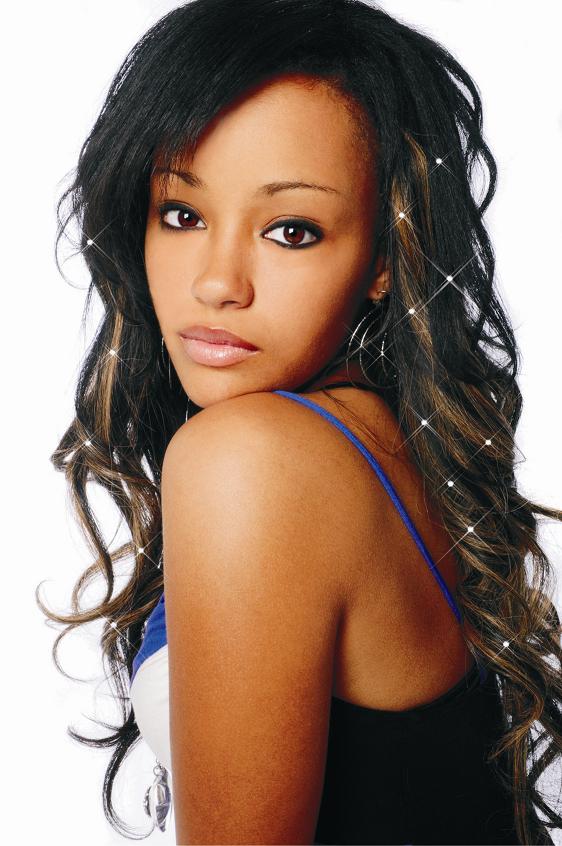 El tiene………..Ella tiene………..ojos negros
Ojos azules
Ojos verdes
Ojos cafes
Ojos color caramelo
El/ella tiene pelo corto
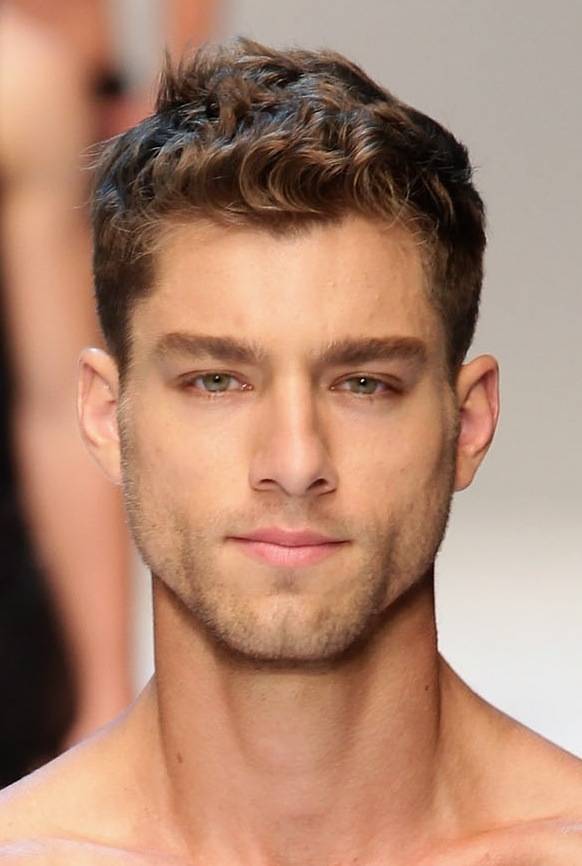 El/ella tiene pelo largo.
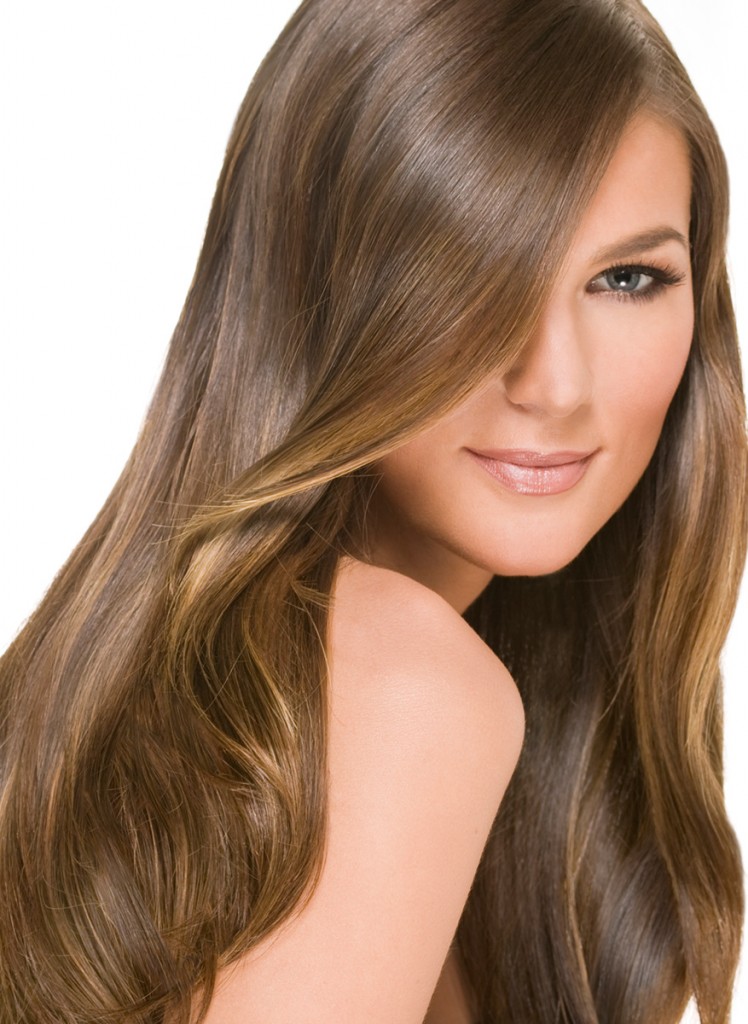